Title
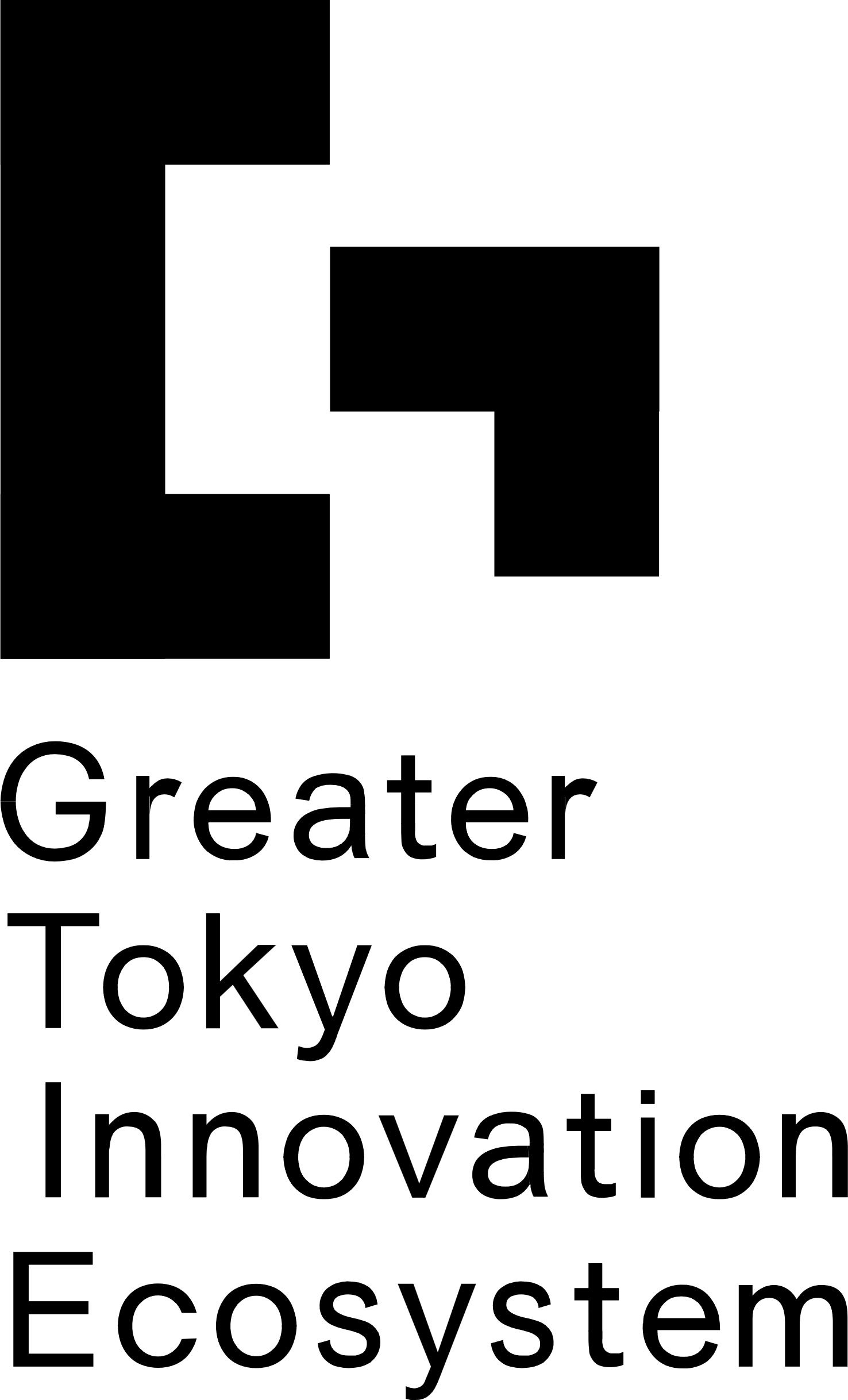 Name
Organization
1
はじめに
面接審査の発表資料を作成してください
発表時間は7分以内（厳守）です
起業によって
どのような価値が生まれますか
社会の何が変わりますか
誰が恩恵を受けますか
を委員にわかりやすく伝えてください
必用な情報を的確に
（提出に際してはページ削除してください）
2
コンテンツ例（フォーマット内容は自由です）
【自己紹介】
【課題】課題と最終ゴール
【解決方法】 研究シーズ/その他
【事業性】顧客/市場規模/競合分析/成長性
【ビジネスモデル】収益
GAPファンドで何をするか
起業をすべき理由
（提出に際してはページ削除してください）
3
4